位置变化快慢的描述——速度
问题
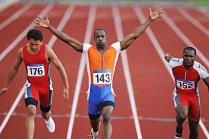 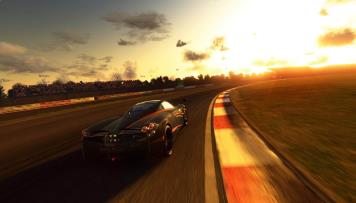 生活和科学研究中经常需要知道物体运动的快慢，描述快慢的方式有哪些？
相同时间比路程，相同时间内走过路程长则速度快
相同路程比时间，时间短则速度快
时间和路程都不同怎么办？
描述物体运动快慢的物理量—速度
速度
Km/h和m/s如何换算呢？
(5)矢量性：速度是矢量，其方向与位移方向相同。
(6)速度是用比值法定义的物理量。我们还学过哪些物理量是这样定义的呢？？速度是否与位移成正比，与时间成反比？？
两辆汽车从某地沿着一条平直的公路出发，速度的大小都是20m/s，他们的运动情况完全相同吗？
速度仅指出大小是不够的，还必须指明         
速度的       ，方向与                   相同
物体运动方向
方向
例1：为了准确的反映物体位置变化的快慢与方向，物理学引入一个物理量进行定量描述，这个物理量是（　　）
A．参考系       B．位移	C．速度	    D．加速度
C
B
例3：如图所示，一个小球在光滑水平面上以6m/s的速度向左垂直撞到墙上，碰撞后小球以大小为3m/s速度向右运动。则碰撞前后小球速度变化量△v的大小和方向分别为（　　）
D
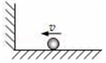 A．3m/s，向左	B．3m/s，向右
C．9m/s，向左	D．9m/s，向右
匀速直线速度
物体在一条直线上运动，如果在相等的时间里位移相等，这种运动叫做匀速直线运动．
1）匀速直线运动的轨迹是直线。
2）“匀速”是指任何相等的时间内位移都相等（位移的大小和方向都相等）。
实质：是一种速度不变的运动（大小和
          方向都不变）。
例4：下列关于匀速直线运动的说法正确的是（　　）
A．速度大小不变的运动是匀速直线运动	
B．匀速直线运动的速度方向是可以改变的	
C．匀速直线运动是速度方向不变的运动	
D．匀速直线运动是速度大小和方向都不变的运动
D
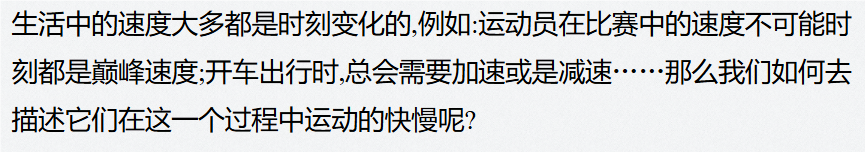 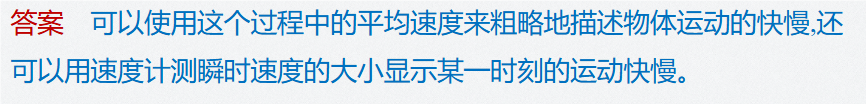 平均速度和瞬时速度
平均速度的方向：物体的位移方向。
例5：宁波轨道交通4号线预计将于2020年年底开通，由江北慈城至东钱湖旅游度假区，线路全长约36km，运营最高速度为80km/h，始发车站发车时间为每天上午6：00，预计单程运行时间为90min，下列说法正确的是（　　）
A．36km指位移的大小	
B．80km/h指平均速度的大小	
C．6：00指一个时间间隔	
D． 80km/h指瞬时速度的大小
D
例6：一个运动员以大约5m/s的速度从标准四百米跑道起点跑了200m后又以大约4m/s的速度继续跑，直到终点（跟起点在同一位置），则全程的平均速度约为（　　）
A．9m/s         B．0	C．4.4m/s	D．4.5m/s
B
速率和平均速率
速率:瞬时速度的大小 ，是标量。
平均速率：运动的物体所通过的路程与所用时间的比值，是标量。
平均速度的大小是否也叫平均速率呢？
平均速度=位移/时间
在单向直线运动中
大小相等
平均速率=路程/时间
例7：一辆汽车沿平直的公路单向行驶，从A处行驶到B处用了60s，A、B两地相距900m；在B处停留30s后沿原路返回，用了45s到达A、B的中点C处．问：
（1）这辆汽车前60s内的平均速度？
（2）这辆汽车从A处到C处的平均速率？
x/m
甲
3
乙
1
A
3
4
2
0
t/s
- 2
从x-t图像看速度
倾斜直线：表示物体作匀速直线运动
倾斜程度：表示物体速度的大小
平行于t轴的直线：表示物体静止
两图像的“交点”：表示“相遇”信息
x/m
甲
3
乙
1
A
3
4
2
0
t/s
- 2
例8：
（1）甲在前2s内的位移为:_____m；
（2）甲在第3s内的平均速度为：______m/s；
（3）甲在全程的平均速度为：_______m/s；
（4）甲在全程的平均速率为：________m/s；
（5） A点坐标为：____________；
（6）甲、乙运动过程相遇______次。
课堂小结
1、物理意义：速度是表示运动快慢的物理量。
2、定义：速度等于位移ｓ跟发生这段位移所用时间         ｔ的比值。
速度
3、公式：
方向：与运动方向相同
4、性矢量
运动快慢的物理量
运算：平行四边形
1、定义：某段时间的位移与发生这段位移所用时间的比值。
平均速度
2、公式：
3、物理意义：表示物体的平均快慢程度。
4、矢量性:方向与位移方向相同。
1.概念：运动物体经过某一时刻（或某一位置）时的速度
2、物理意义：精确描述物体的运动。
瞬时速度
3、矢量性：方向与物体经过某一位置的运动方向相同。
4、大小　：叫瞬时速率，简称速率。
课堂检测
1、山西省将在2020年8月1日前完成高速公路、一级国省干线公路限速标志调整，同时将规范测速管理，某处高速区间测速（测量车辆经过某区间的平均车速）标志如图所示。已知此段限速100km/h，长度为10km（该段公路平直），现监测发现某轿车经过这一路段用时6min，则下列说法正确的是（　　）
C
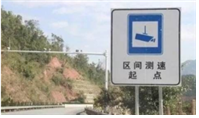 A．该汽车一定做匀速直线运动	
B．限速100km/h指的是限定汽车行驶的最低速度	
C．在测速区间，该轿车行驶的瞬时速度仍可能超过100km/h	
D．在测速区间，该轿车行驶的瞬时速度不可能超过100km/h
2、为了迎接学校运动会，某同学在一次体能训练中，沿直道先以6m/s的速度跑了390m，然后又以2m/s的速度继续向前走了10m，求：
（1）该同学在该直道上运动的总时间；
（2）该同学在该直道上运动的平均速度大小（结果保留一位小数）．
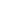